Driving the business ahead SMUCAR - SMU’s BI & Analytics journey
SESSION 6013
9th November 2015
presenter
Vetrivillalan Vennila
Senior Manager 
Enterprise Information Systems - Business Intelligence
Integrated Information Technology Services
Singapore Management University
vennilav@smu.edu.sg
Profile
Leading the BI Analytics team at SMU, with 20+ years of IT experience. 
Have been practicing as  business intelligence specialist for past 12 years spanning across all leading BI products.
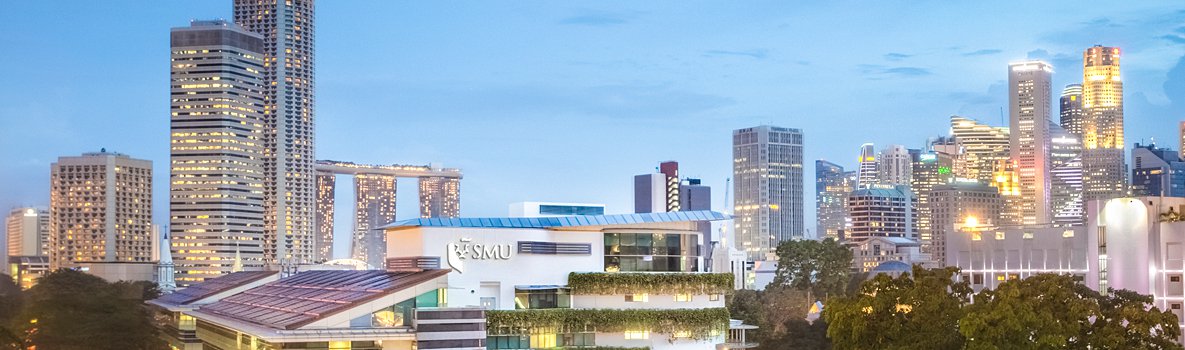 Established in January 2000
Singapore Management University
Singapore Management University
A premier university in Asia, the Singapore Management University (SMU) is internationally recognised for its world-class research and distinguished teaching.
Home to around 9000 undergraduate, postgraduate, executive and professional, full- and part-time students.


SMU has six schools
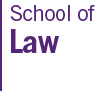 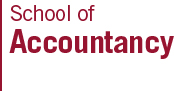 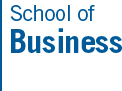 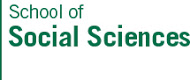 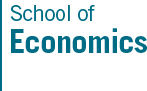 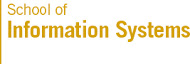 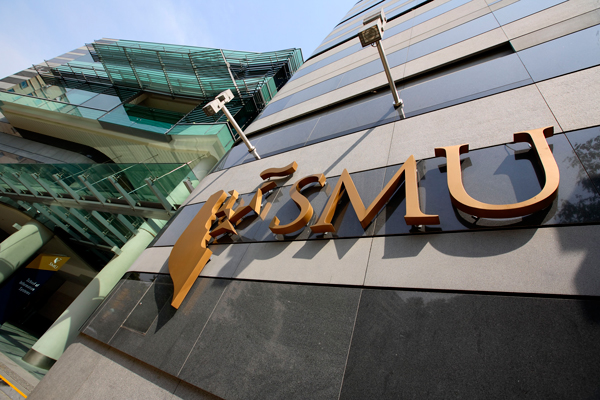 Integrated Student Information System 
Online Access to Student Information System (OASIS)
Student Management Analytics (SMUCAR)
SMU& ORACLE
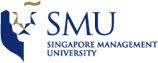 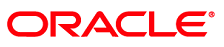 SMU & ORACLE
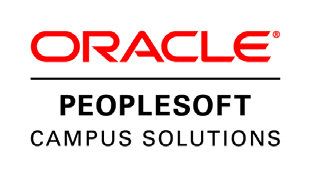 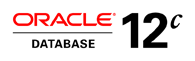 Agenda Driving the business ahead SMUCAR - SMU’s BI & Analytics journey
Section 1 - Introduction
SMU Vision 
Introduction to SMUCAR
Section 2 - Key Business Challenges
Key Challenges - People, Process, Technology and Data Sources, 
Primary objective of SMUCAR
Section 3 - SMU BI Implementation Journey – Key Insights
Student Lifecycle Management
Student Career Management Services
Student Course Feedback Analytics
Faculty Management Dashboard
Section 4 - Key Outcome 
Strategic Impact , Customer Impact & Operational Impact
Q & A
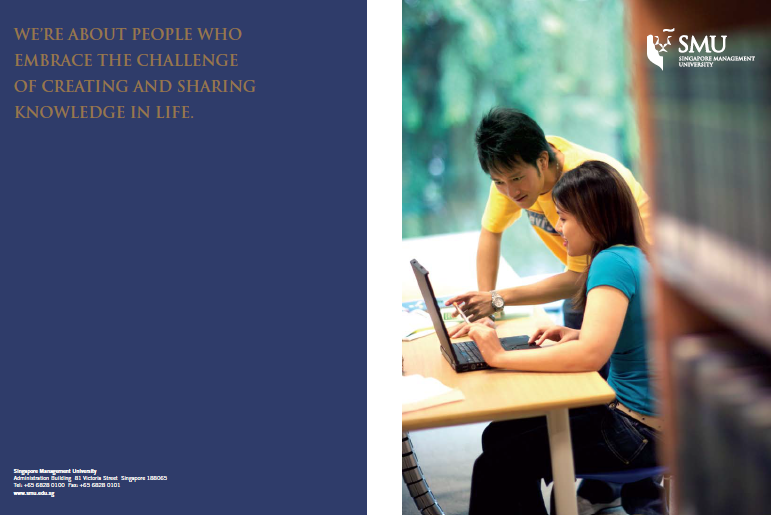 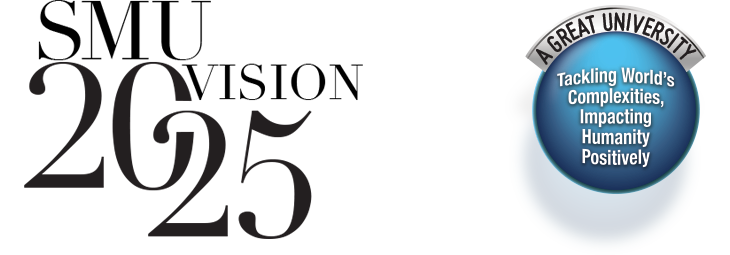 SECTION 1- Introduction
SMU Strategic Plan, Vision , Mission, 

SMUCAR – Driving the business ahead
SMU Vision
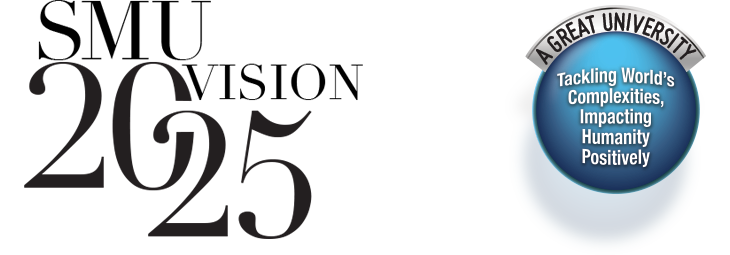 To be a great and iconic global-city university in Asia that excels in tackling the world’s complexities and impacting humanity positively and producing leaders of tomorrow through its transformative education and multi-disciplinary research to provide insights in solving these problems.
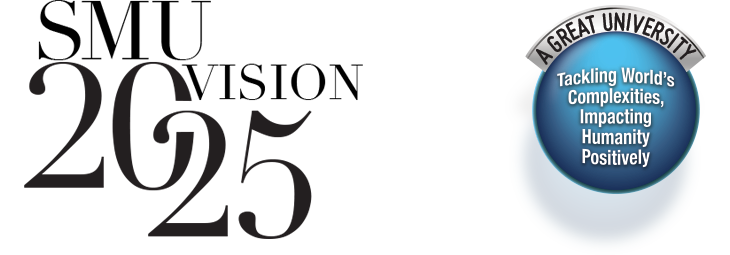 SMU Vision
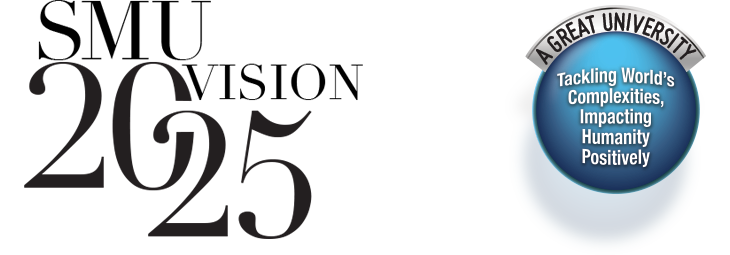 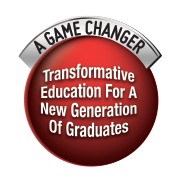 A TRANSFORMATIVE EDUCATION OF SPECIALIZED SOCIAL SCIENCES DISCIPLINES THAT PRODUCES FUTURE GENERATIONS OF GRADUATES CAPABLE OF SOLVING COMPLEX PROBLEMS AND MAKING A DIFFERENCE TO HUMANITY.
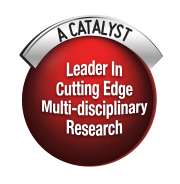 A LEADER IN CUTTING-EDGE AND LARGE-SCALE MULTI-DISCIPLINARY RESEARCH IN KEY AREAS OF EXCELLENCE THAT PROVIDES INSIGHTS AND SOLUTIONS CAPABLE OF MAKING HIGH-IMPACT CONTRIBUTION TO PEOPLE AND COUNTRIES AROUND THE WORLD.
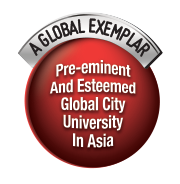 A PRE-EMINENT AND ESTEEMED GLOBAL CITY UNIVERSITY IN ASIA
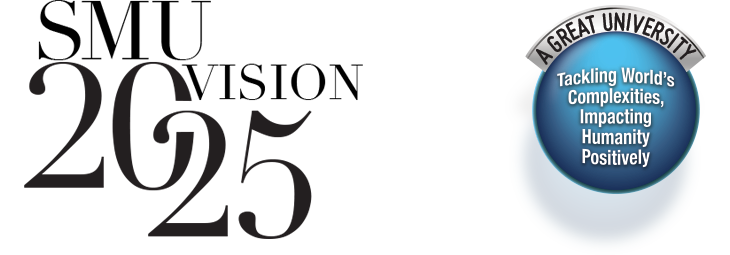 SMU Vision
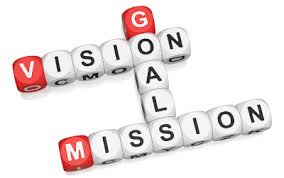 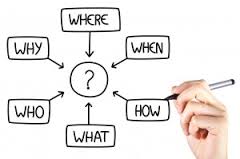 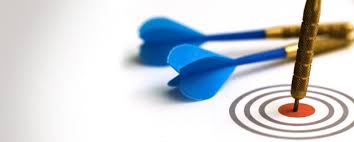 Data is a Strategic Asset
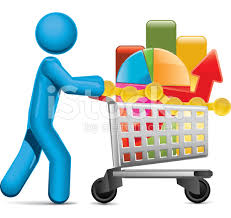 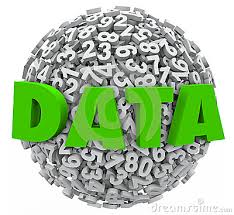 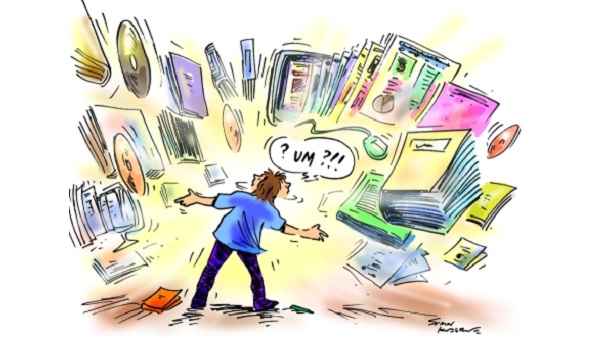 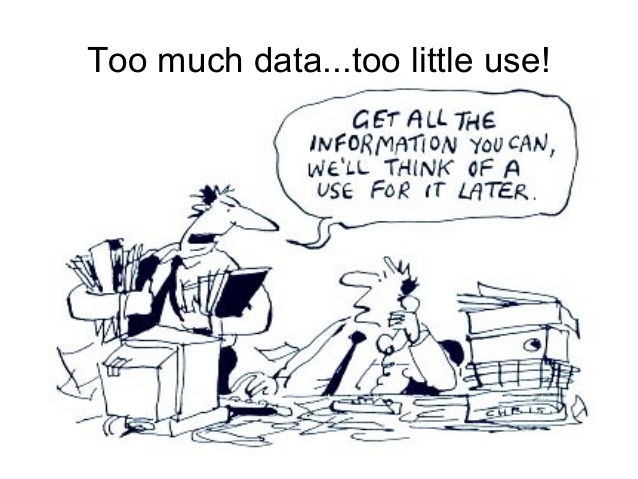 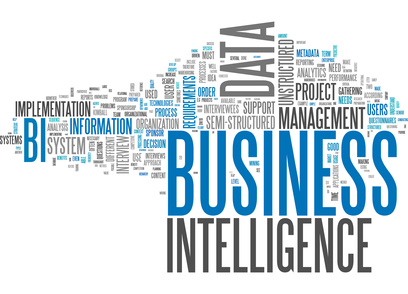 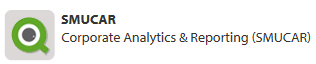 CPMS
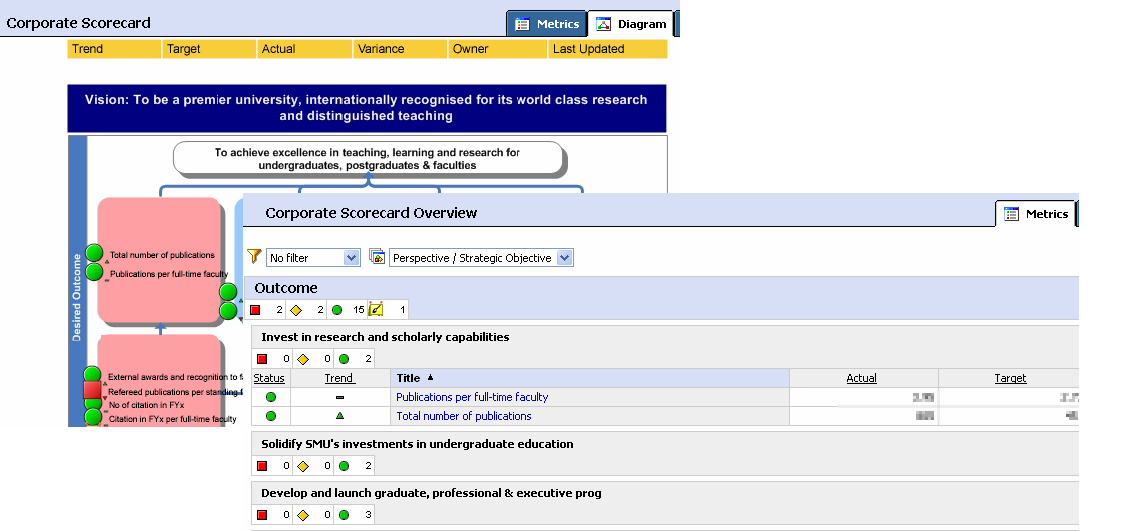 Corporate Performance Management System
Strategic Alignment
Schools
Departments
Balance Scorecard Framework
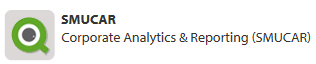 CPMS
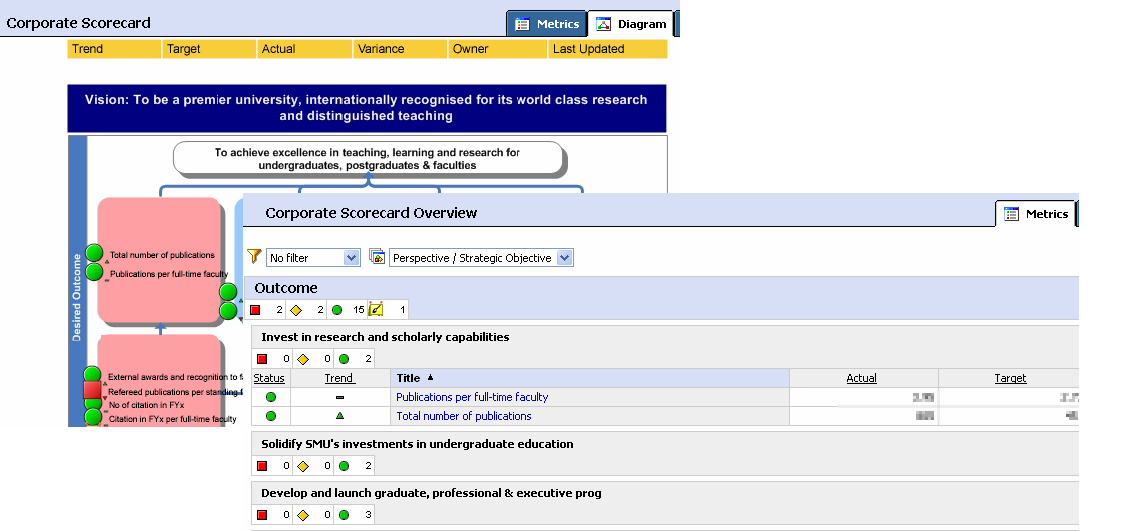 Corporate Performance Management System
Strategic Alignment
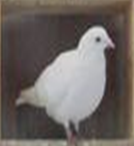 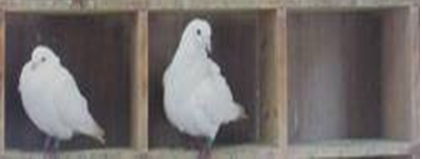 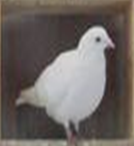 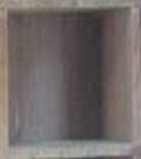 Schools
Web Apps
Peoplesoft
External Files
SAP
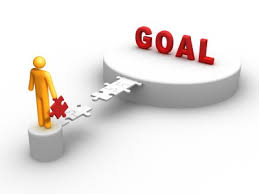 Departments
Operational Reports
Balance Scorecard Framework
Operational Reports
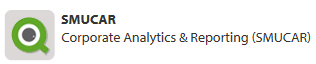 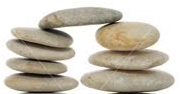 SMUCAR
Senior / Middle Management
(President, Provost, Dean, HOD’s, Schools)
STRATEGY
OPERATION
Administrators / Operational Managers
(Managers, Admin Staffs)
Corporate Analytics & Reporting
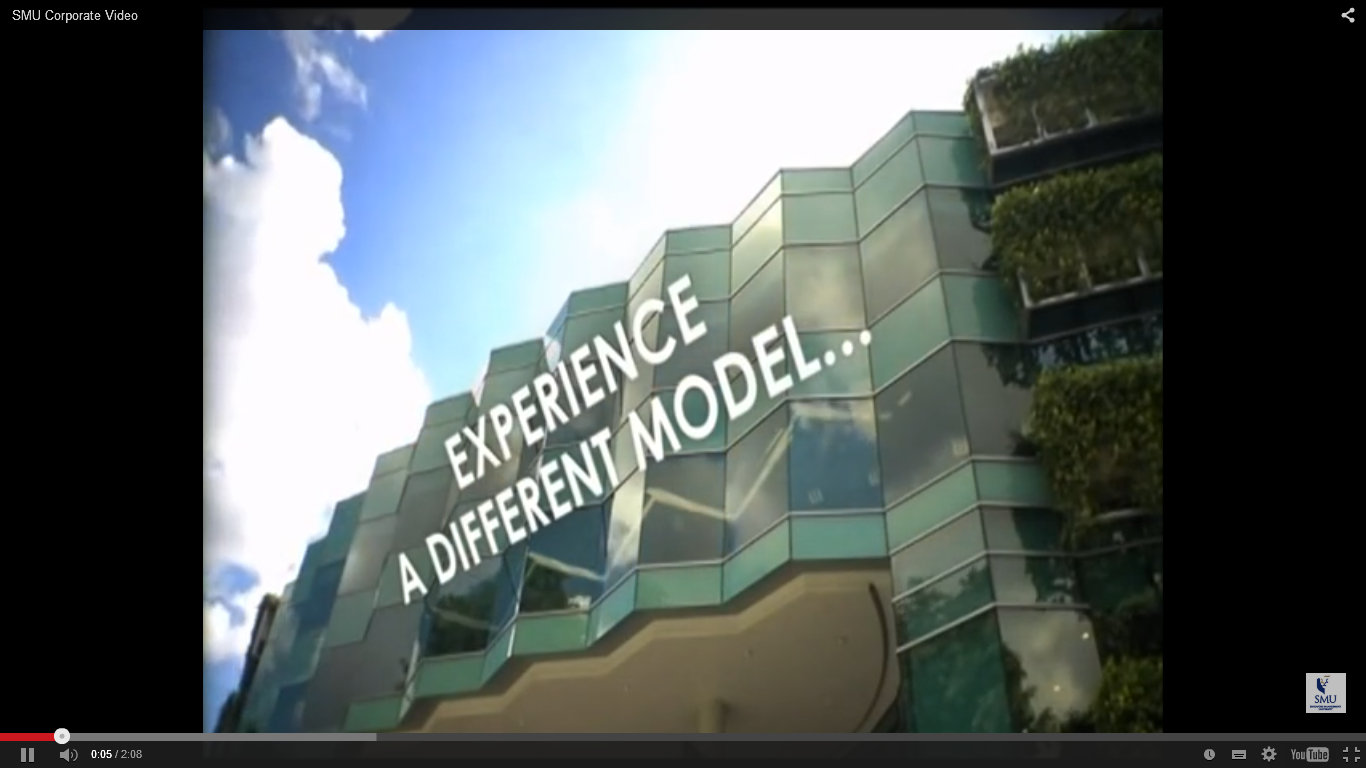 SECTION 2 - Key Business Challenges
Business Challenge in terms of 
People, Process, Technology and Data Sources 

SMUCAR – Solution Overview
Key Business Challenges
1
2
3
4
5
6
7
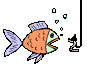 Key Business Challenges
Process
Source
Inconsistent 
Data 
Definition
IT Governance
Disparate
Data sources
And formats
BI Strategy / 
Methodology
Security and 
Data Governance
Source Data 
Rectification
Ownership
Wrong 
Data Entry
BI Adoption
Costly
Lack of BI 
Tool knowledge
Complexity
Articulating 
BI Needs
Scalability
Dependency on 
IT support
Steep Learning Curve
Lack of 
BI Awareness
Technology
People
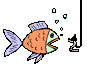 Key Business Challenges  -  People
“Real Knowledge is to know the extent of one’s ignorance.”	
				Confucius
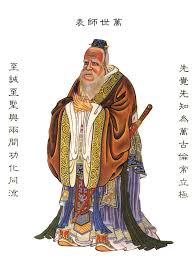 Lack of BI 
Tool knowledge
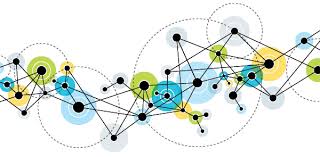 Articulating 
BI Needs
Lack of 
BI Awareness
Dependency on  IT support
Key Business Challenges - Process
Are we sure if we have the Right Methodology / Governance ?
IT Governance
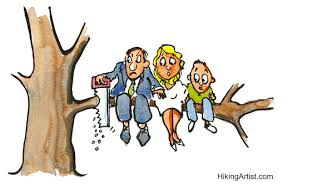 Data 
Ownership
BI Strategy / 
Methodology
Security and Data Governance
Key Business Challenges - Source
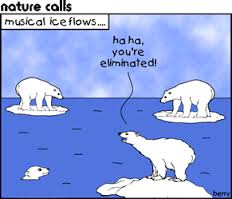 Source Data 
Rectification
Inconsistent 
Data 
Definition
Data Source
Disparate
Data sources
And formats
Wrong 
Data Entry
Key Business Challenges - Technology
Complexity
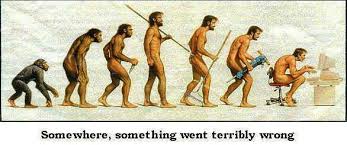 Scalability
Steep Learning Curve
Costly
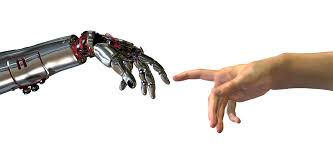 Strategy Approach
Technology
Strategy Approach
Technology
Embarked on SMUCAR Journey
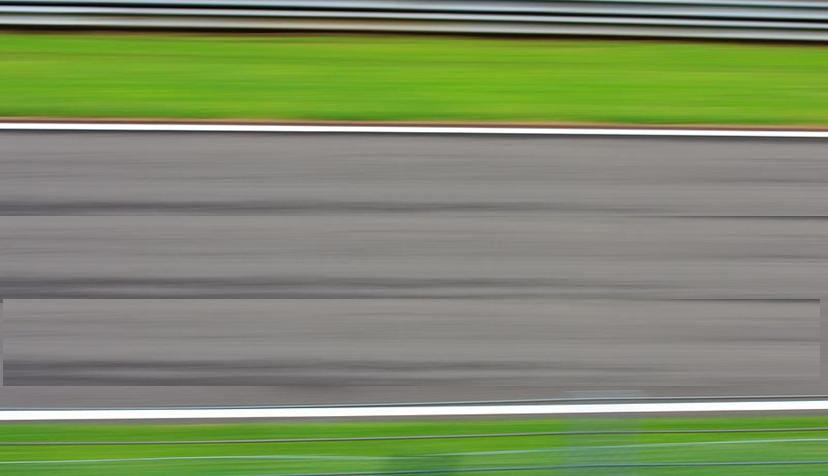 A Journey that drives our business ahead….
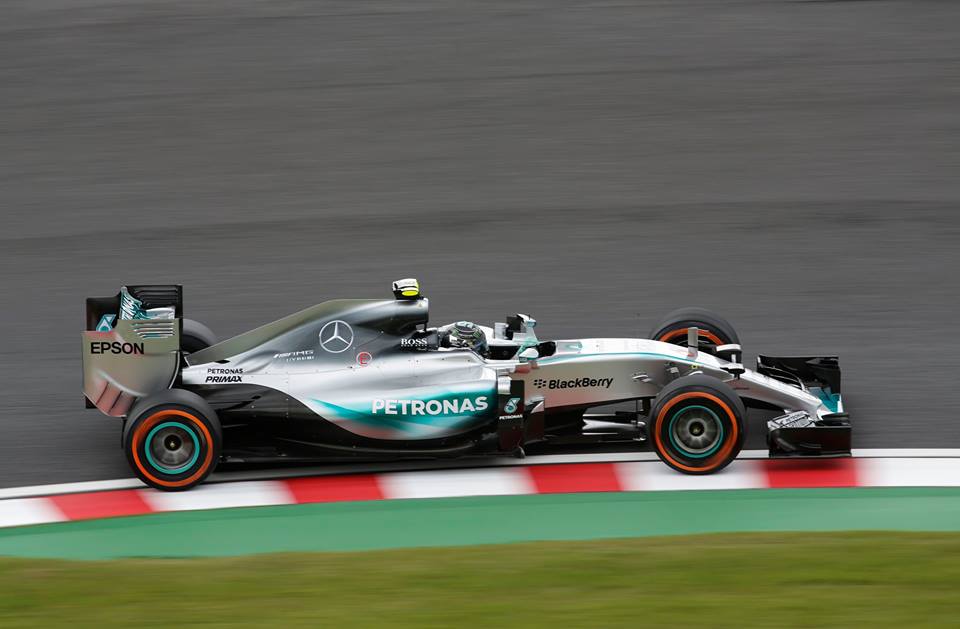 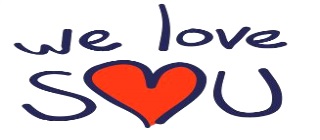 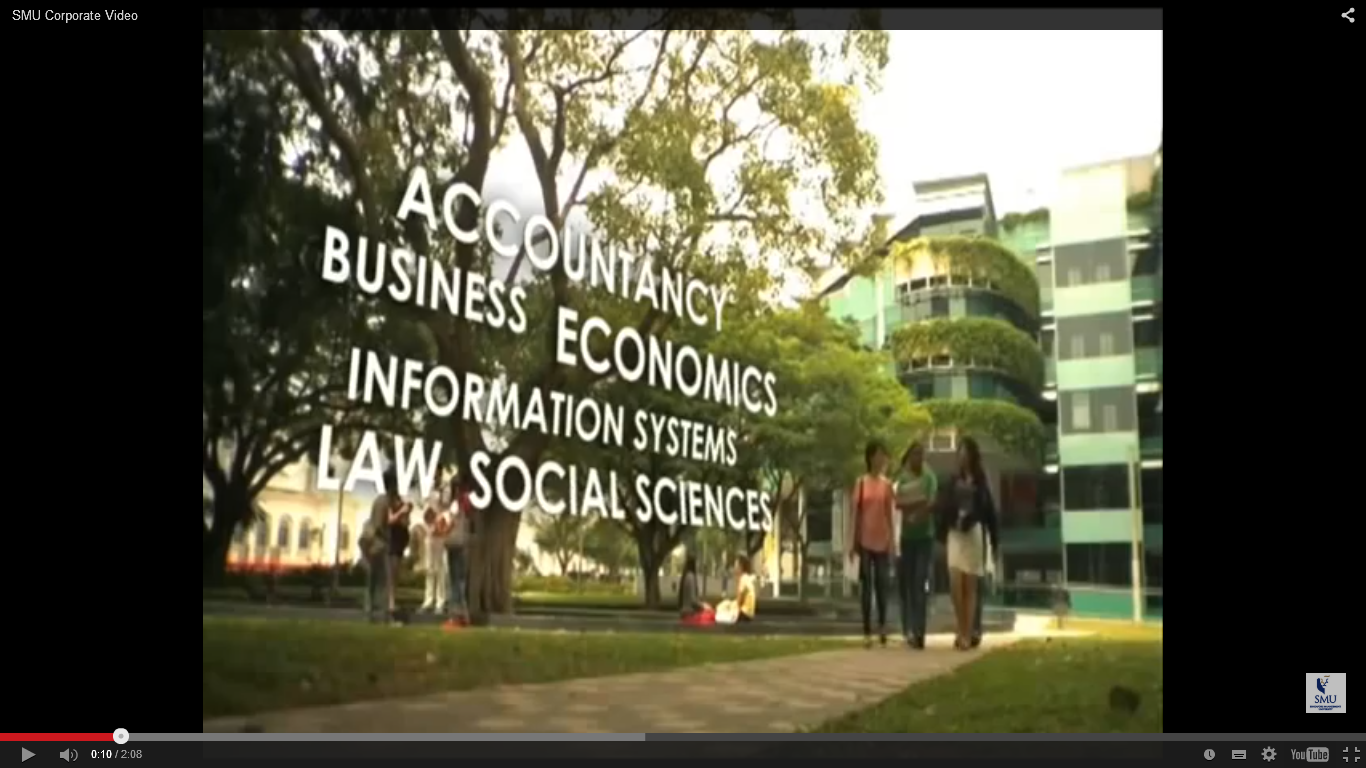 SECTION 3 – SMUCAR Implementation Journey – Key Insights
SMUCAR – Implementation Strategy

Analytics Implemented
(Student & Faculty)
SMU Corporate Analytics & Reporting (SMUCAR) 			BI Architecture
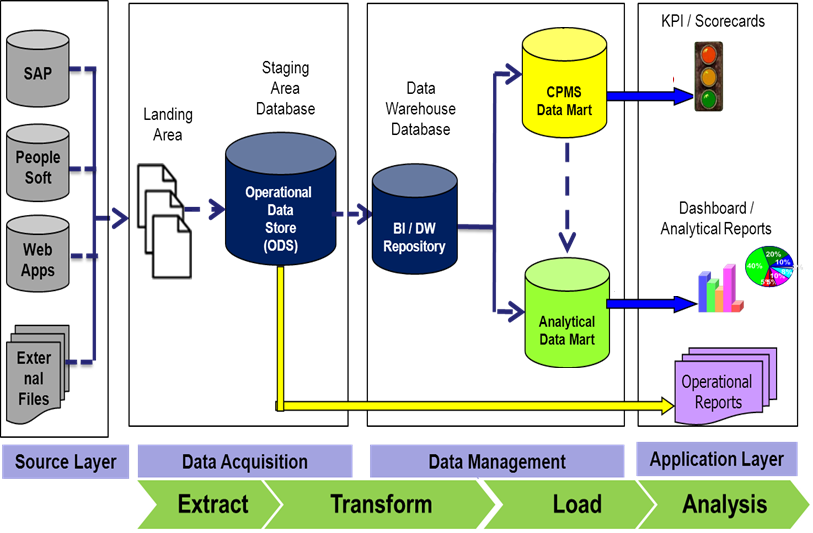 SMU Corporate Analytics and Reporting (SMUCAR)
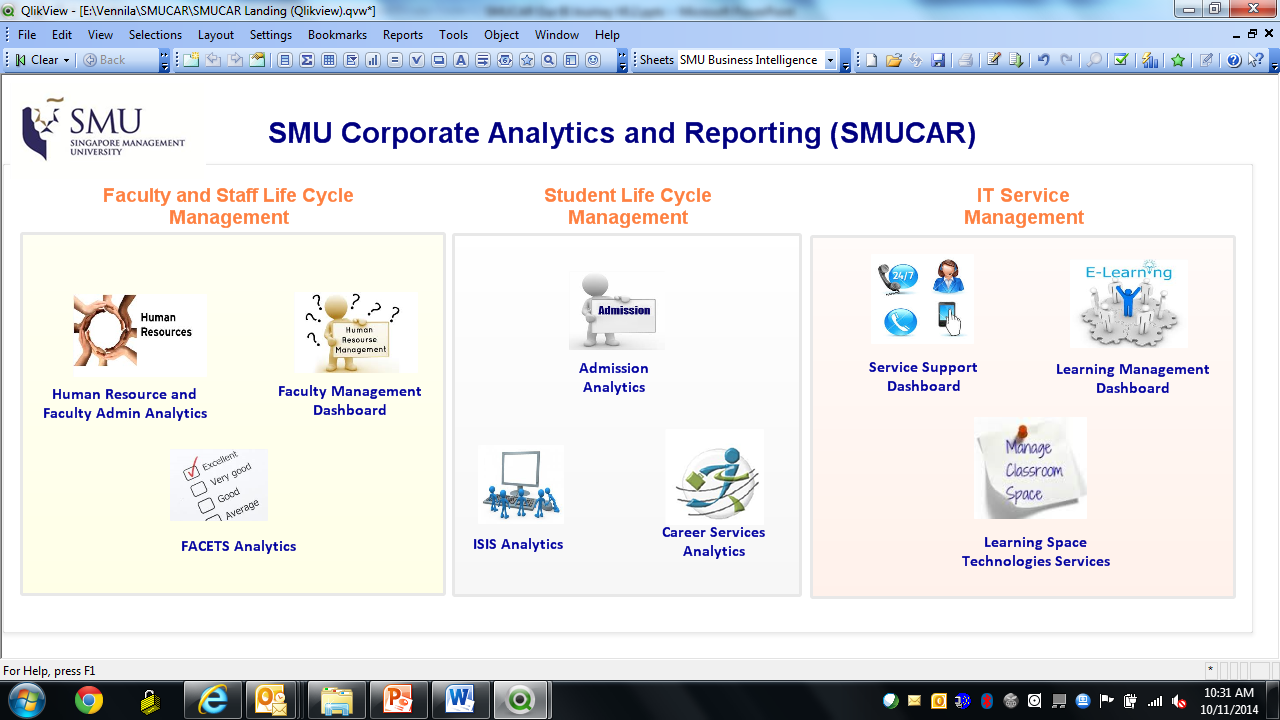 [Speaker Notes: SMUCAR’s target focus was on analytics related to student and faculty lifecycle management as these two user groups are the core assets of SMU

very first pilot began in Jun 2011 with Office of Undergraduate Admissions to create a dashboard for users to perform trend analysis of admissions related data across the entire admissions lifecycle ( 3 months) and subsequently expanded to Student lifecycle (7 Months)

IT Management Analytics helps the senior IT executives to track and analyze their operations effectively(4 months)

HRFAA helps users to track and analyse trends / related data pertaining to the most important assets of SMU, i.e. faculty and staff (8 months)]
SMU Corporate Analytics & Reporting (SMUCAR)
Student LIFECYCLE Management
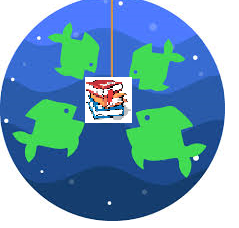 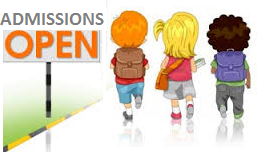 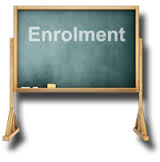 Course Demand
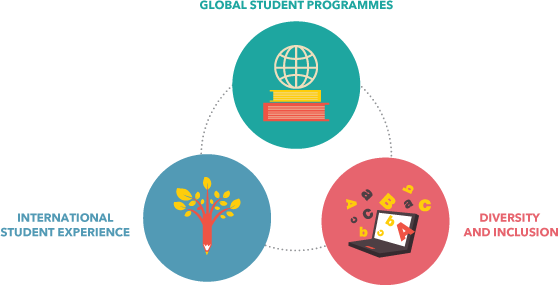 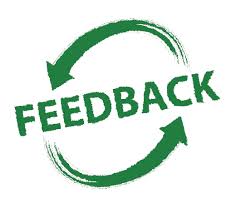 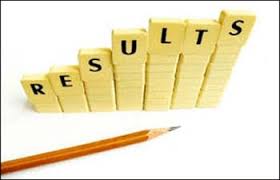 COURSE
Global Exposure
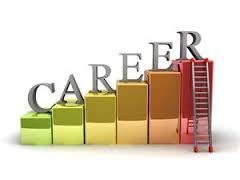 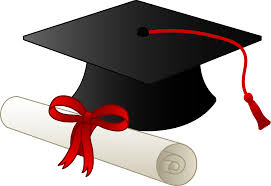 Graduation
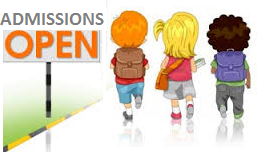 Admissions Analytics
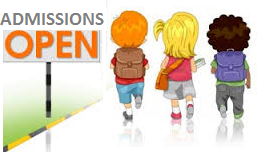 Admissions Analytics
…
…
…
…
Ability to track student admissions vs Target
Monitor admissions lifecycle quickly 
Analyze student cohort by country, nationality, gender, grades etc.
Track the offer status effectively 
Analyze applicant Intake Quality
Perform trend / correlation analysis of applicants for past years (i.e. across cohorts)
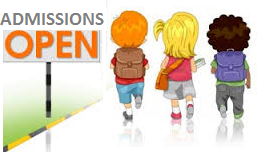 Admissions Analytics
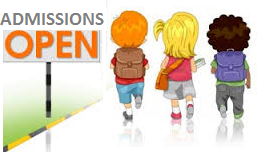 Admissions Analytics
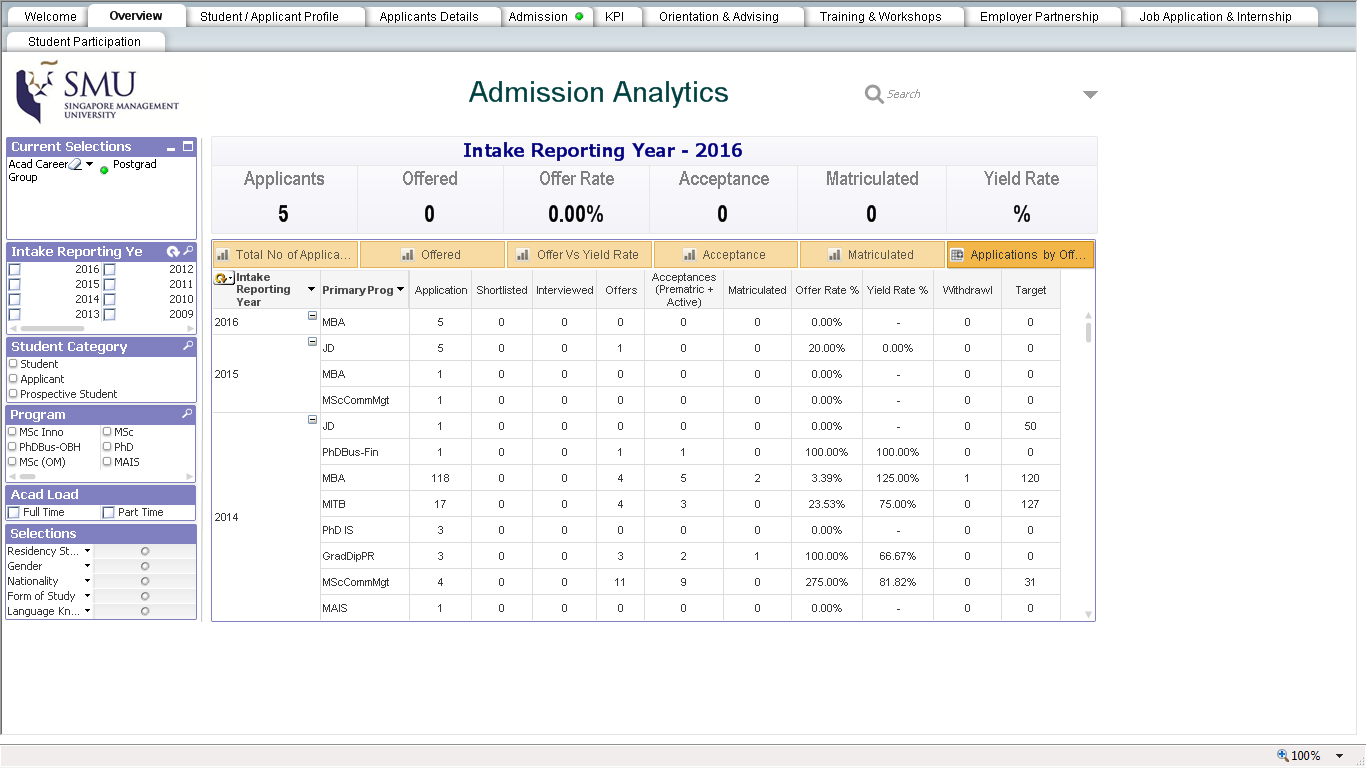 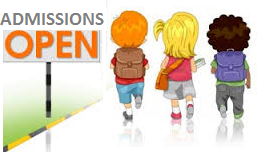 Admissions Analytics
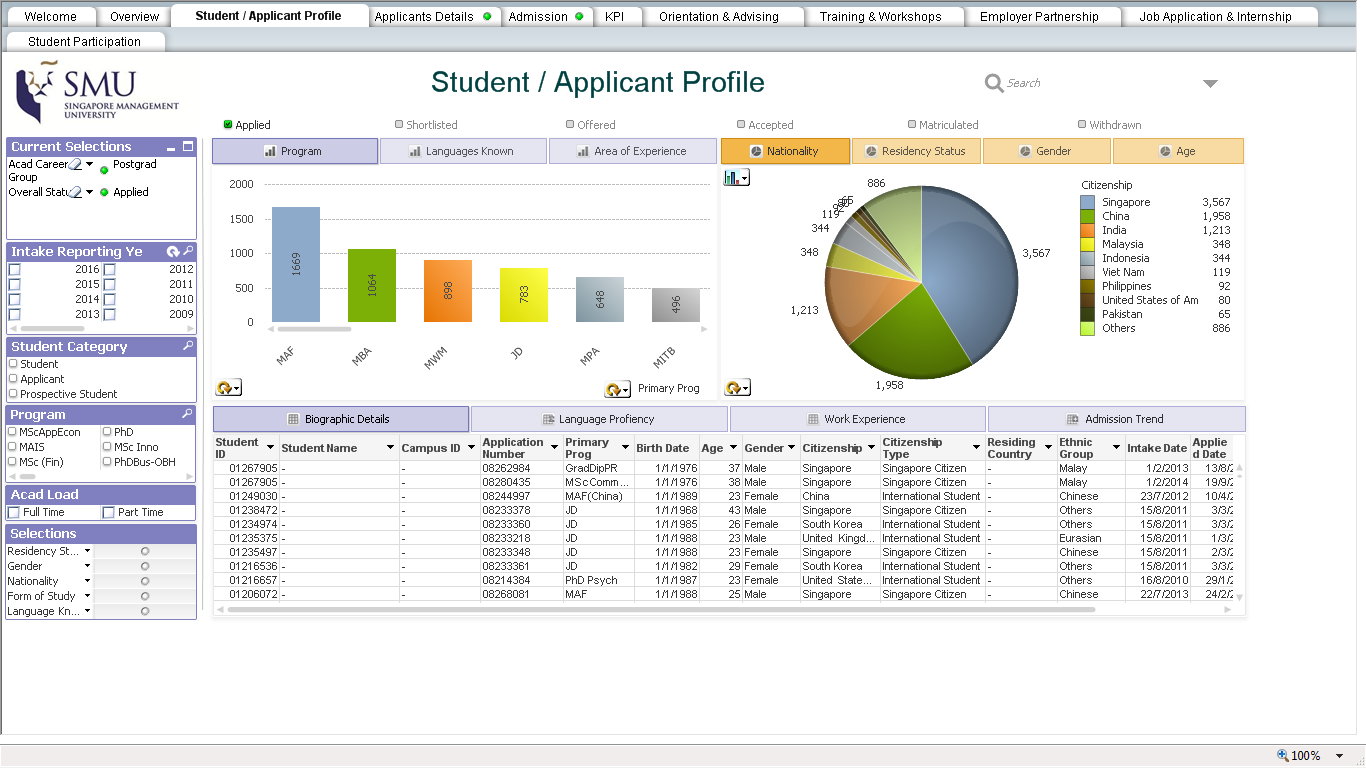 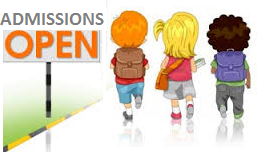 Admissions Analytics
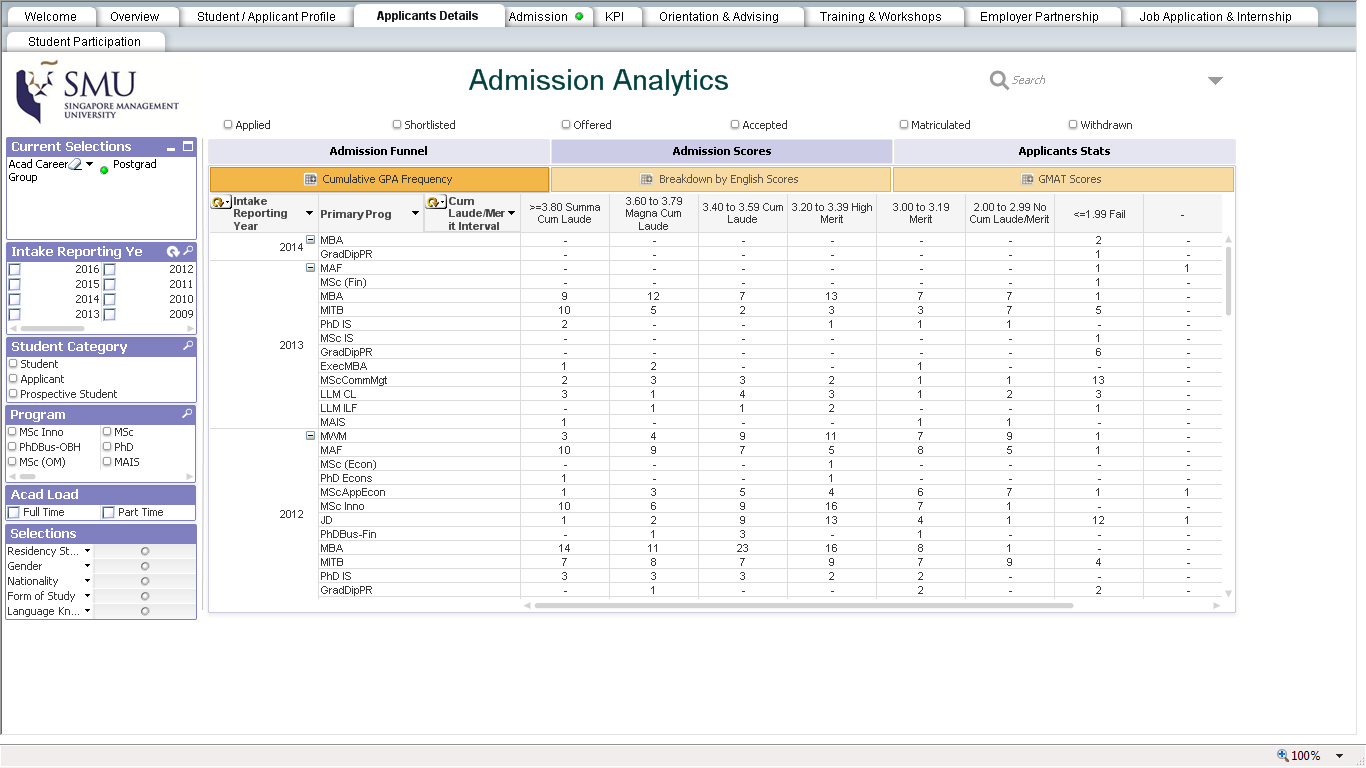 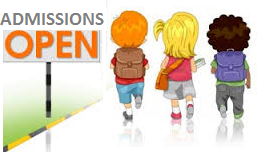 Admissions Analytics
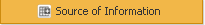 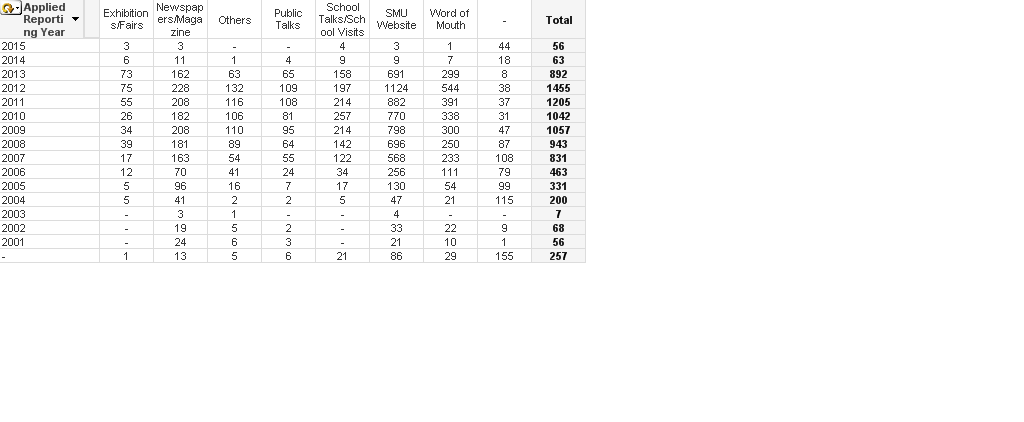 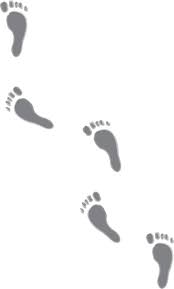 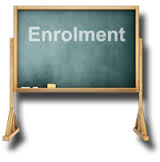 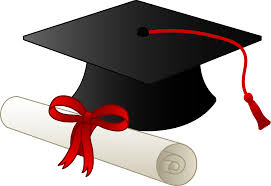 Graduation
Integrated Student Information System (ISIS) Analytics
Integrated Student Information System (ISIS) Analytics
…
…
…
…
Enable 3600 view of a student, Spanning from Enrolment to Graduation 
Analyze student profiles, course enrolment, attrition, course bidding across the six schools of SMU
Identify percentage of graduates with Double Degrees / Second Majors
Ability to Forecast the number of class sections required based on course bidding / class enrolment
Trend analysis and correlation of student performance / GPA with ‘A’ level results
Track percentage of of students with (at least one) overseas exposure
Analyse exchange and internship programs, community services and CCA
ISIS Analytics
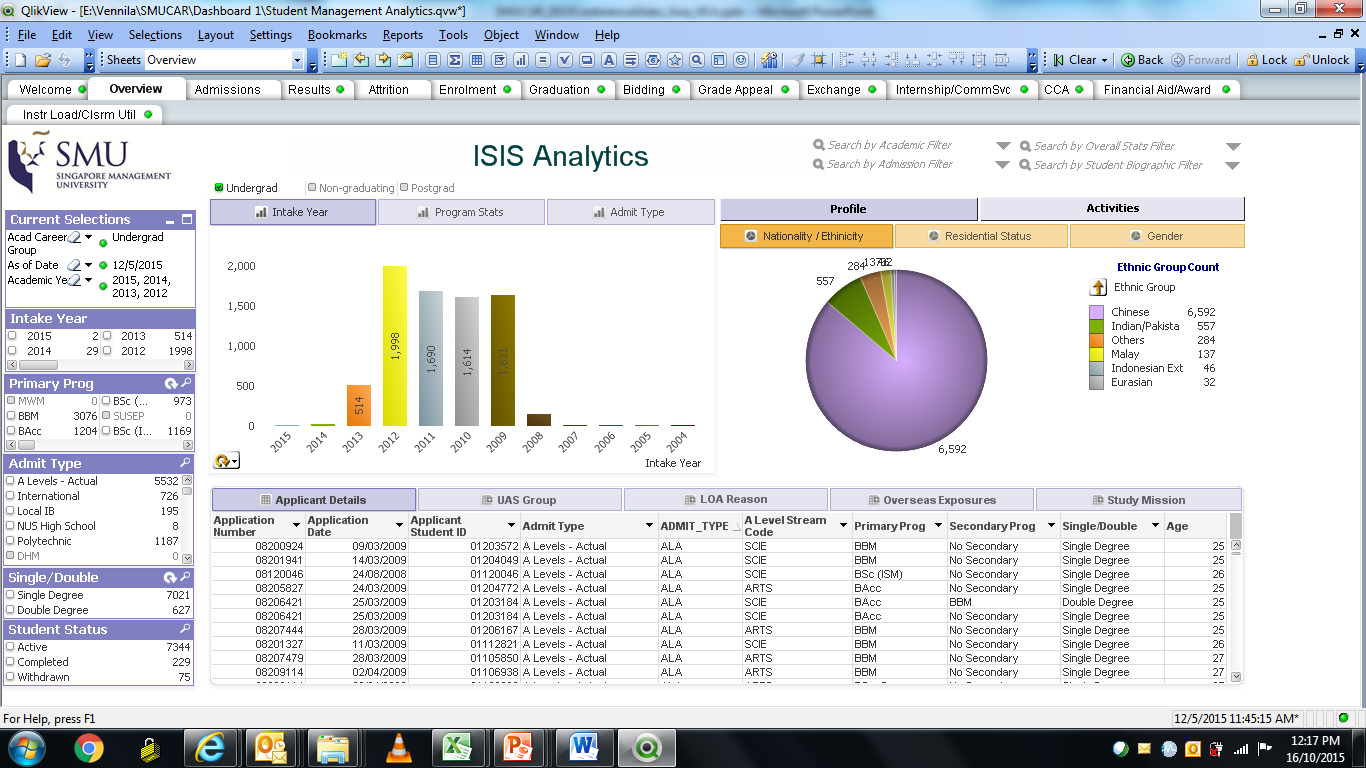 Course Demand and Supply
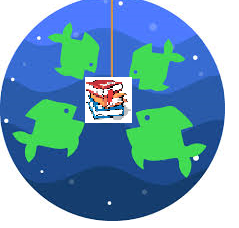 Course demand and supply
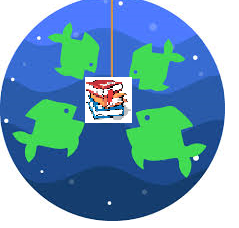 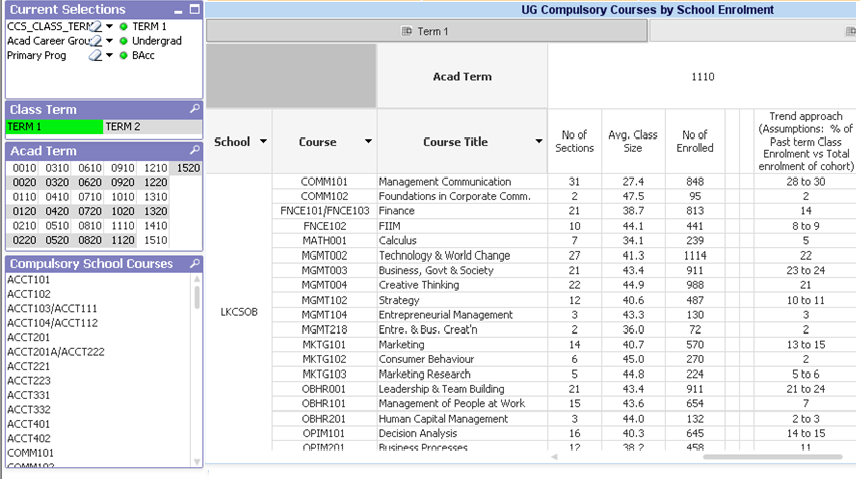 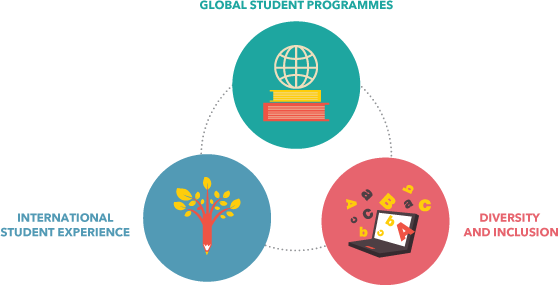 Global exposure
Global Exposure
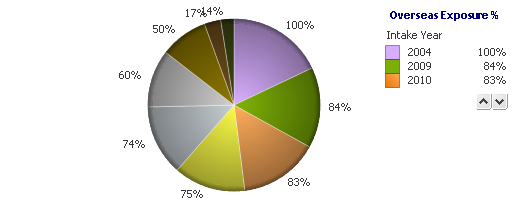 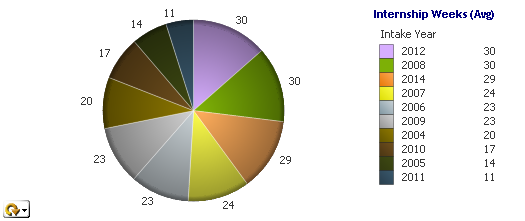 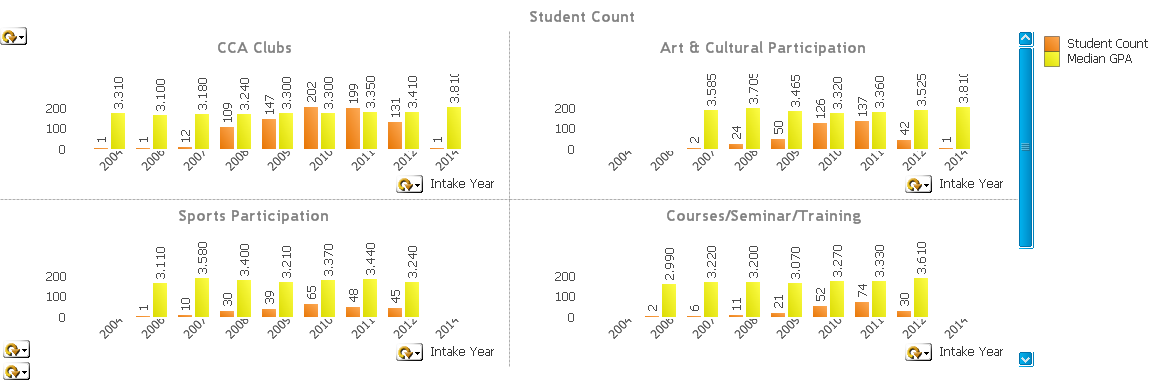 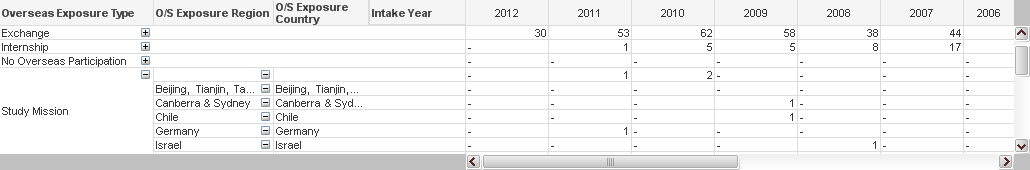 results
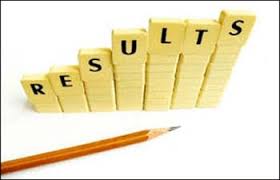 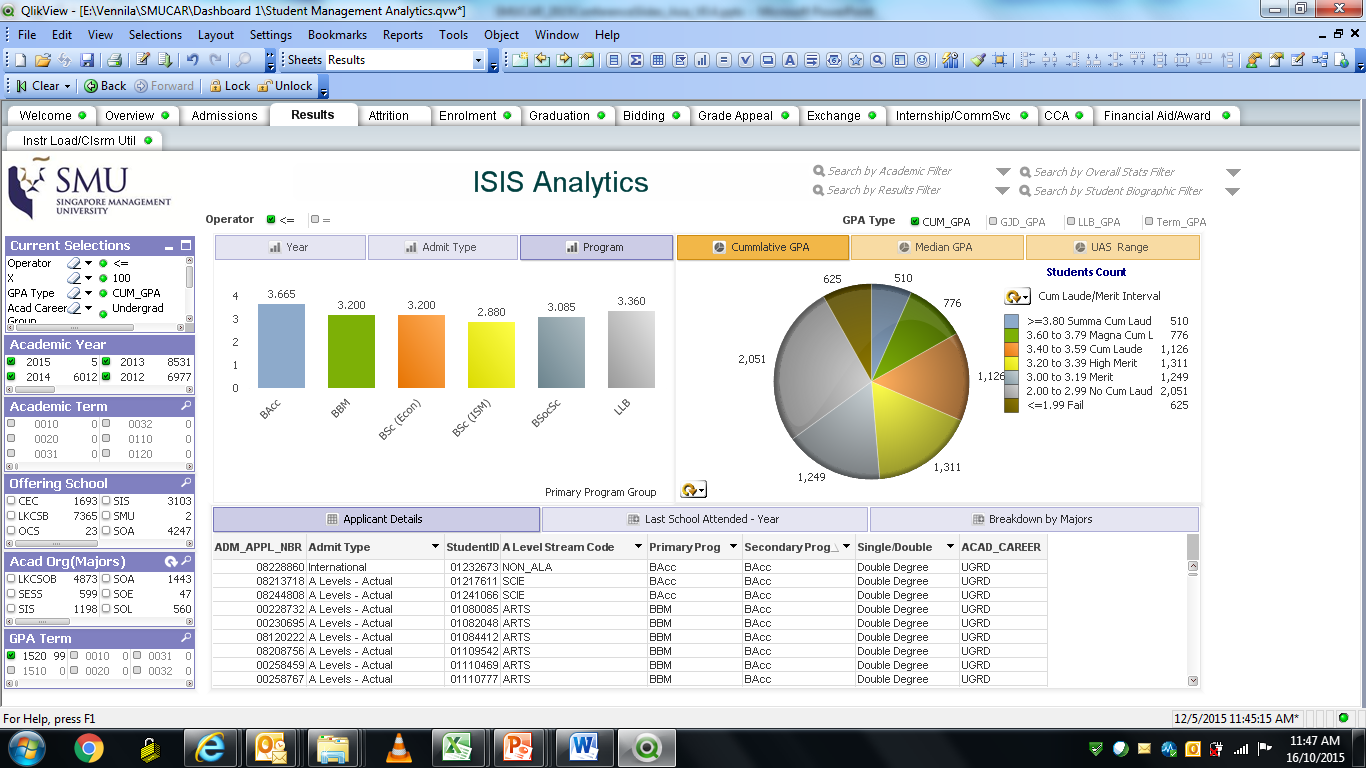 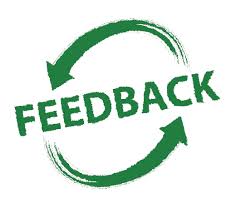 COURSE
Course Feedback Analytics
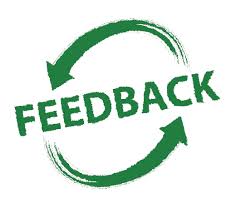 Course Feedback Analytics
COURSE
To be able to track the overall SMU teaching effectiveness
Analyse student feedback on undergraduate courses taught and faculty members
Comparison of school average scores for every term, course, feedback question against the overall SMU average
To be able to track individual Faculty scores over time
To analyze the course and instructor ranking based on the Average Scores
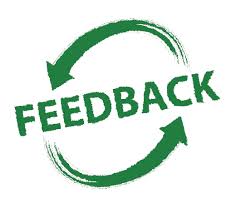 Course Feedback
COURSE
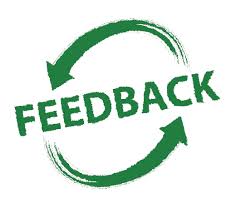 Course Feedback
COURSE
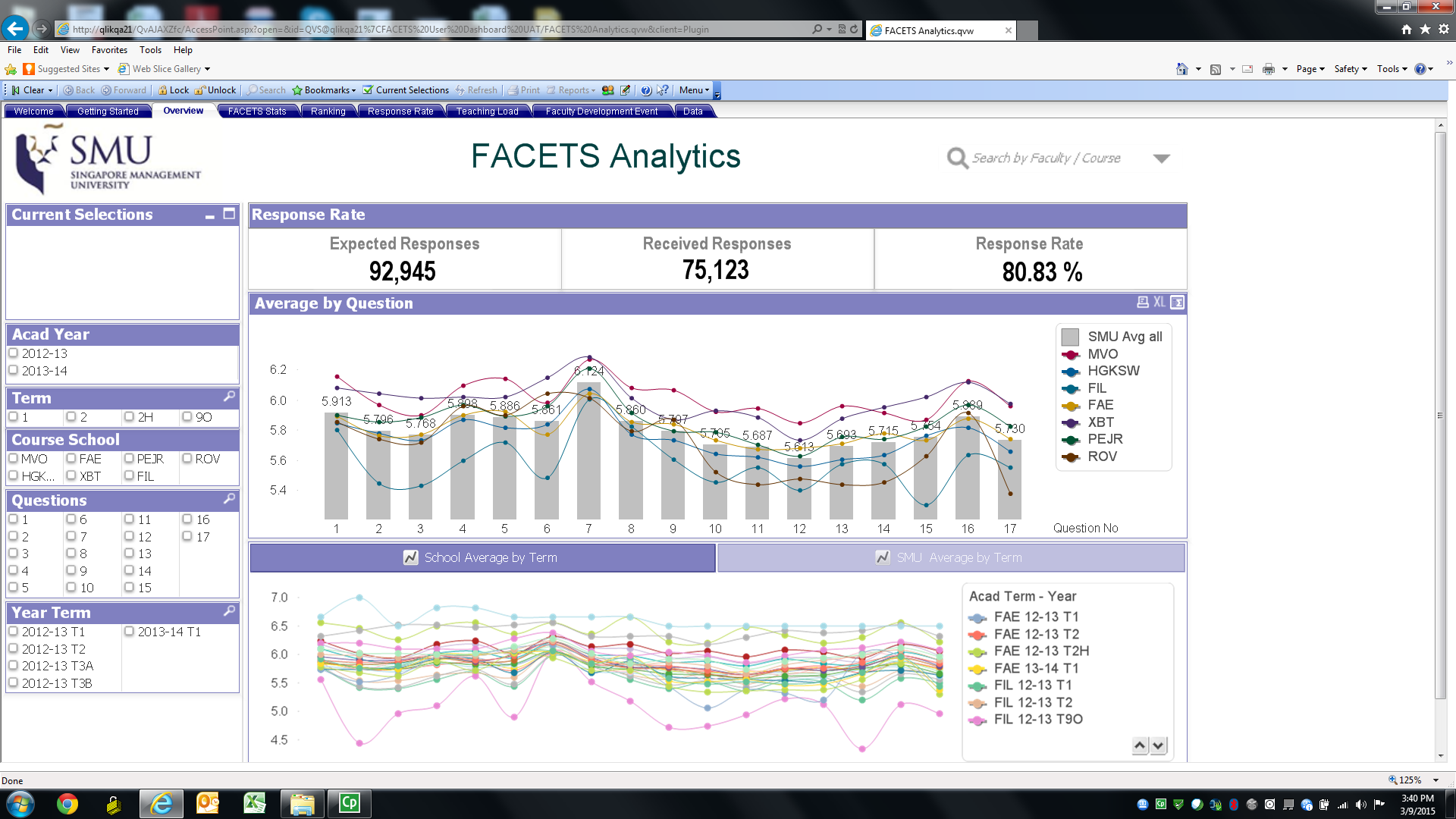 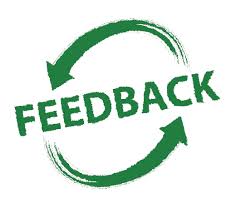 Course Feedback
COURSE
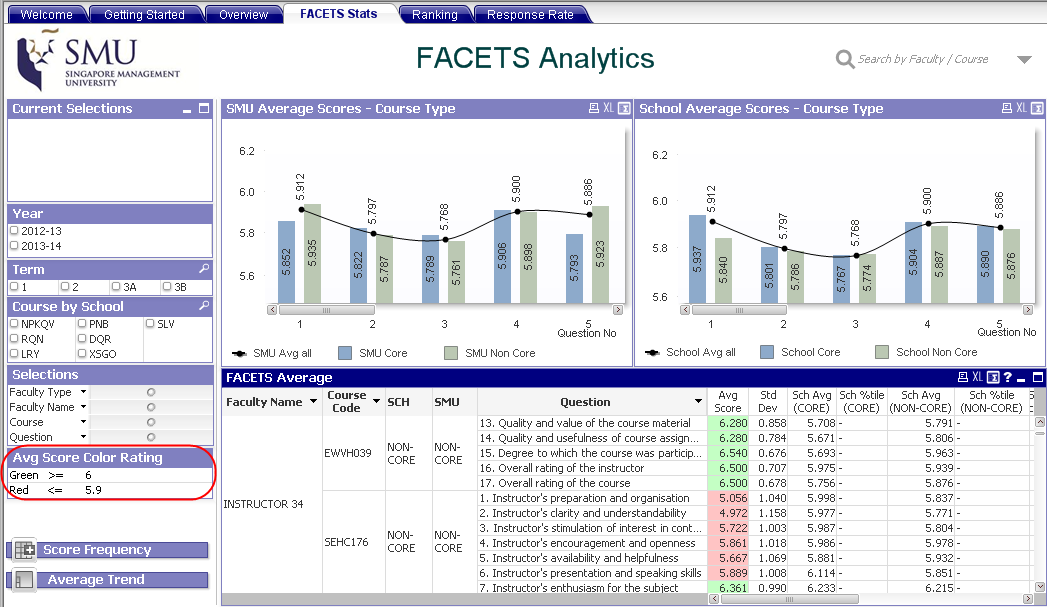 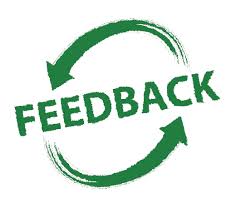 Course Feedback
COURSE
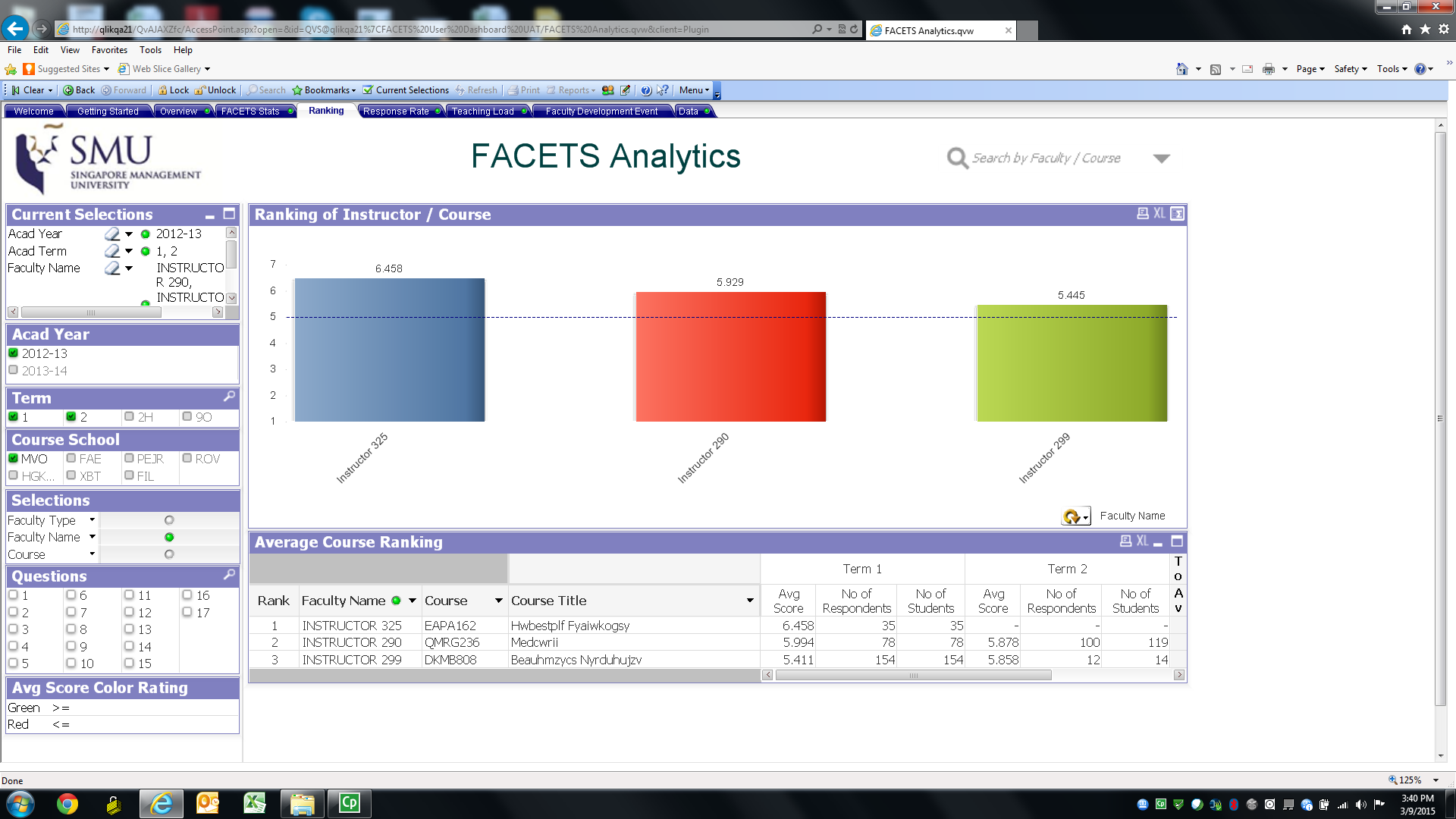 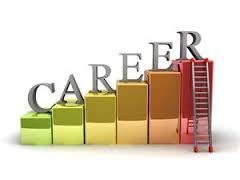 Career Services Analytics
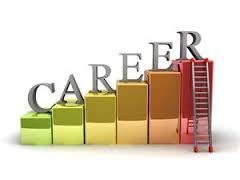 Career Services Analytics
List of MBA students with 3-5 years of experience eligible to work in Singapore
List of students with Chinese language ability with GPA greater than 3**
Average GMAT score in MBA Full time class
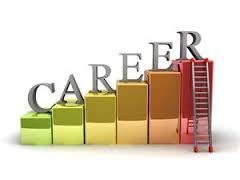 Career Services Analytics
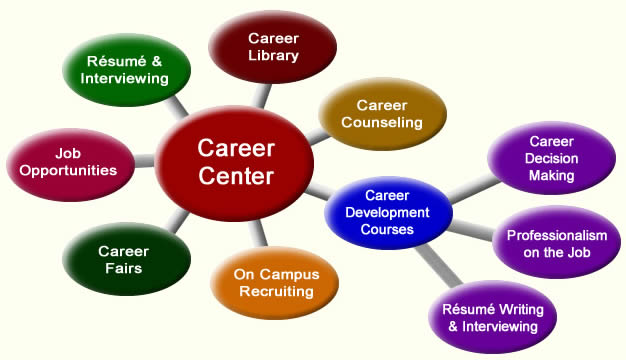 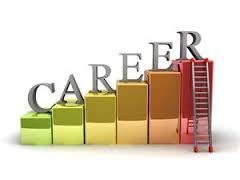 Career Services
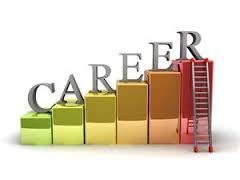 Career Services
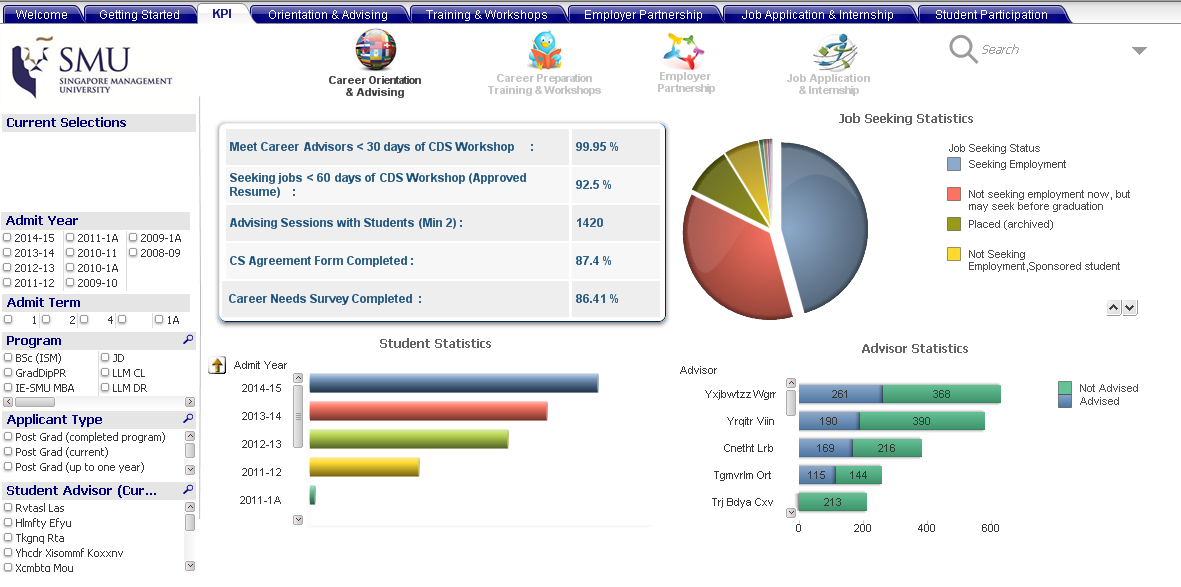 Faculty Management
Faculty Management- Demo
Faculty Management
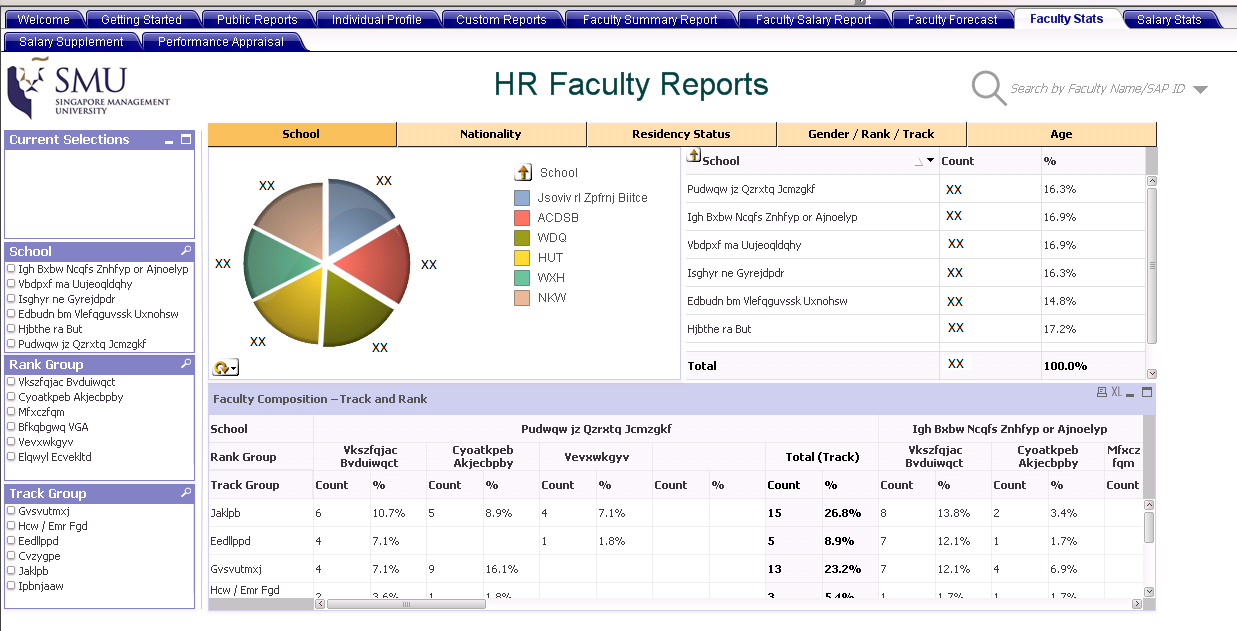 Faculty Management
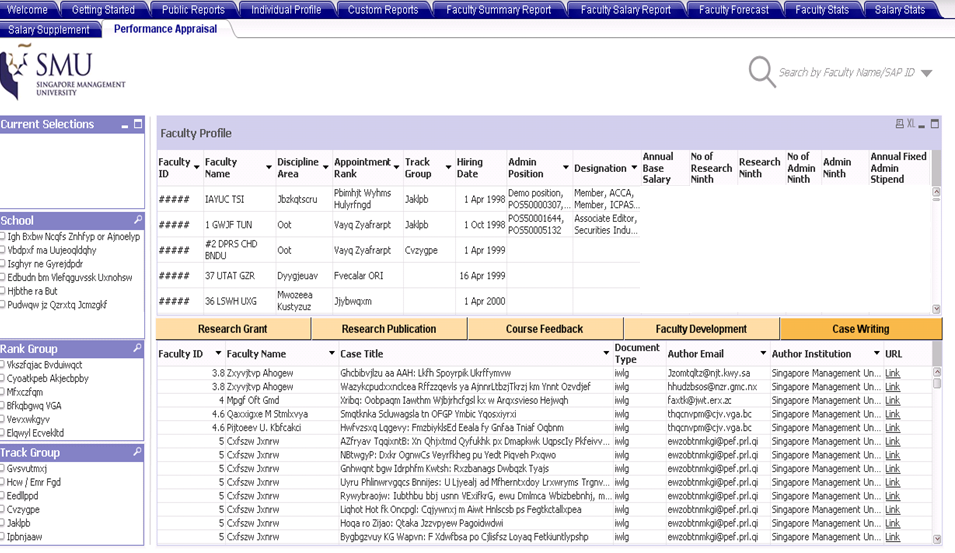 SECTION 4 - Key Outcomes
Key Outcomes 

Our Awards & Accolades
Strategic Impact
SMUCAR
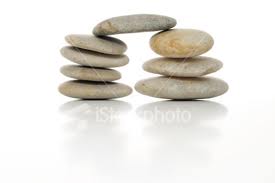 SMUCAR has bridged the gap or “the missing link” between strategy and execution
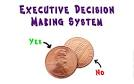 Enabled ease of decision making more timely with evidence-based analytical capabilities
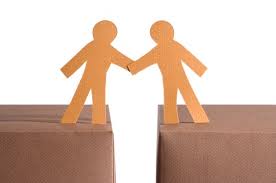 Achieved collaborative BI environment  for schools/ departments and enabled knowledge sharing
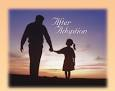 Increased BI adoption rate and obtained buy-in via awareness workshop
Customer IMPACT
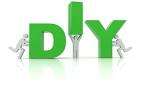 Self-help BI tool helped to achieve faster turnaround time, increased productivity
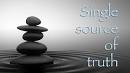 Empowered users with flexible centralized data access from a single source of truth
OPERATIONAL IMPACT
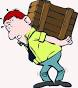 Reduced workload for manual data extraction and analysis by at least 50%.
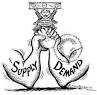 Predicted the demand and supply of each program offered by SMU
Lessons Learned
1. Accuracy in data source
For example In Admission Analytics, Admission Program Stack must be maintained correctly.

Missing one effective –date row will result in wrong stats

Student A
1-Jan  ->  Applied
1 – Feb -> Offered (Missing Data)
1 – Mar – Accepted

Measures Taken:
Customization of sequence validation in the Admin Module  (Maintain  Applications)
Lessons Learned
2. Prototype Approach
Users may be unware of the requirements at the start

Start with sample prototype and elaborate
3. Master Data Management
Code masters to be synchronized across multiple systems

For example:
People Soft (Campus Solution) : Faculty ID 
SAP (HR) : SAP ID
Web Apps (Course Feedback): Instructor ID
Our Awards & Accolades
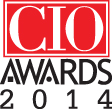 SMU’s Integrated Information Technology Services (IITS) has been named CIO 100 honouree 2014 for its SMU Corporate Analytics & Reporting (SMUCAR) initiative
SMU Corporate Analytics & Reporting (SMUCAR) garnered the Finalist award in the IT Excellence Award 2013 by International Data Corporation for Best Deployment of Emerging Technology
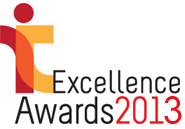 Concluding thoughts
ANY QUESTIONS?
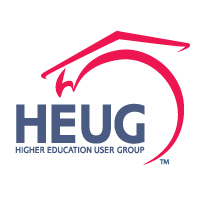 THANK YOU!